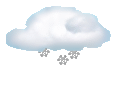 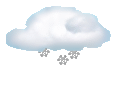 Урок русского языка во 2 «3» классе. УМК «Школа России»
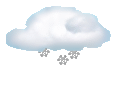 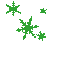 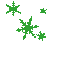 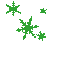 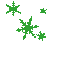 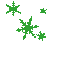 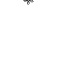 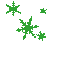 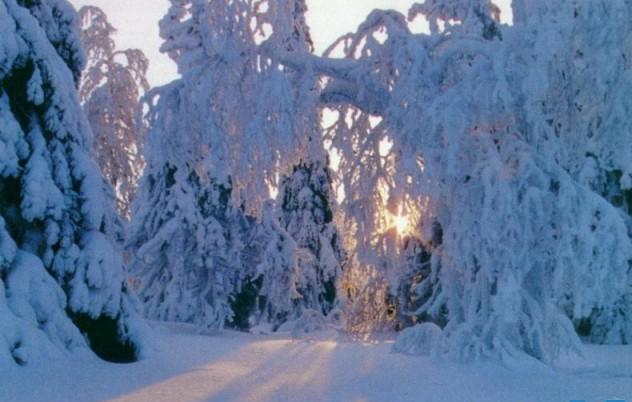 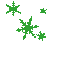 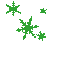 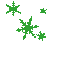 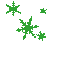 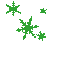 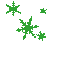 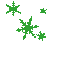 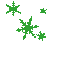 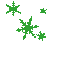 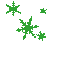 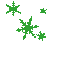 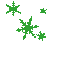 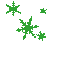 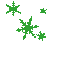 Приветствие
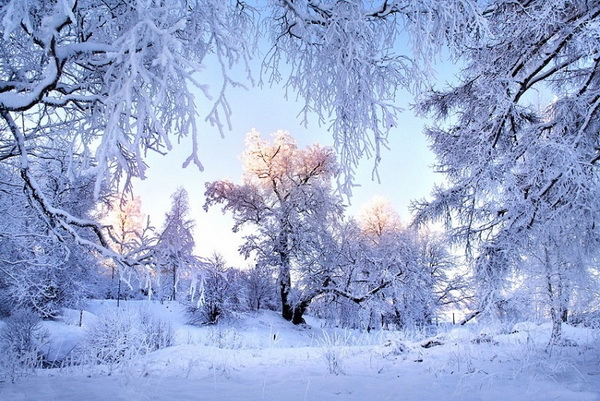 Заколдован невидимкой,  дремлет лес под сказку сна, 
  Словно белою косынкой  подвязалася сосна.
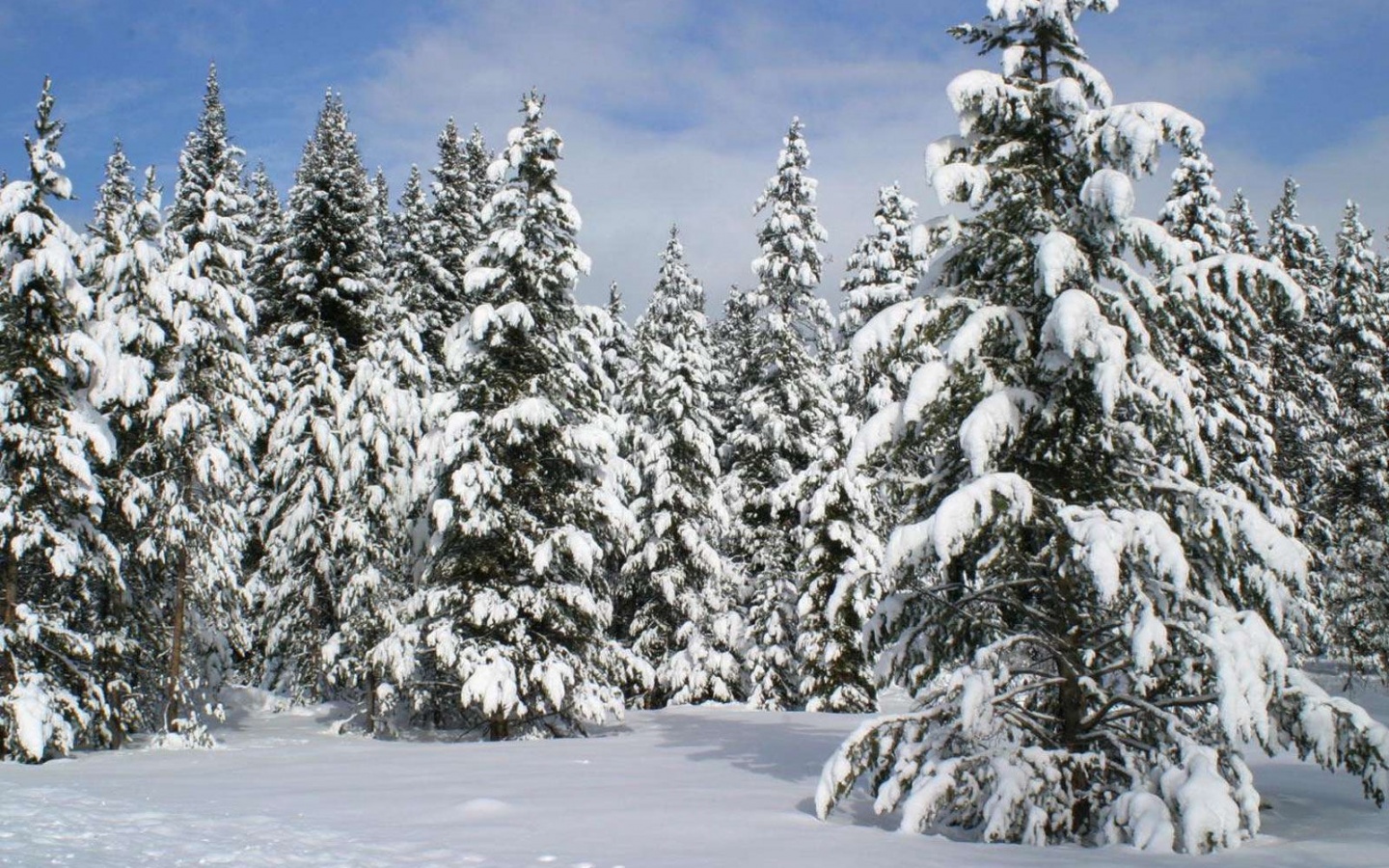 Где хотенье – там уменье.
Повторенье – мать ученья.
Для  любознательных
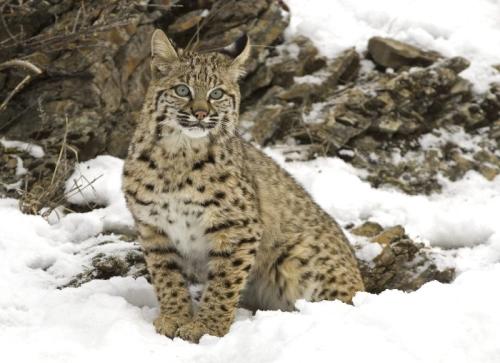 у
л
ь
и
в
ь
ю
г
а
с
е
м
ь
я
м
у
р
а
в
ь
и
о
б
е
з
ь
я
н
а
Тема урока: « Разделительный мягкий знак (ь)»                                              Учитель: Тайгибова З.М.                                 МБОУ «Лицей №52»
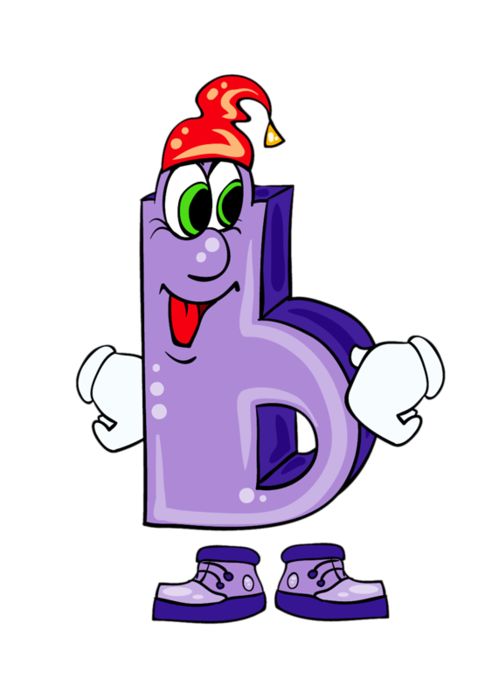 Двадцать  девятое  января.Классная  работа.
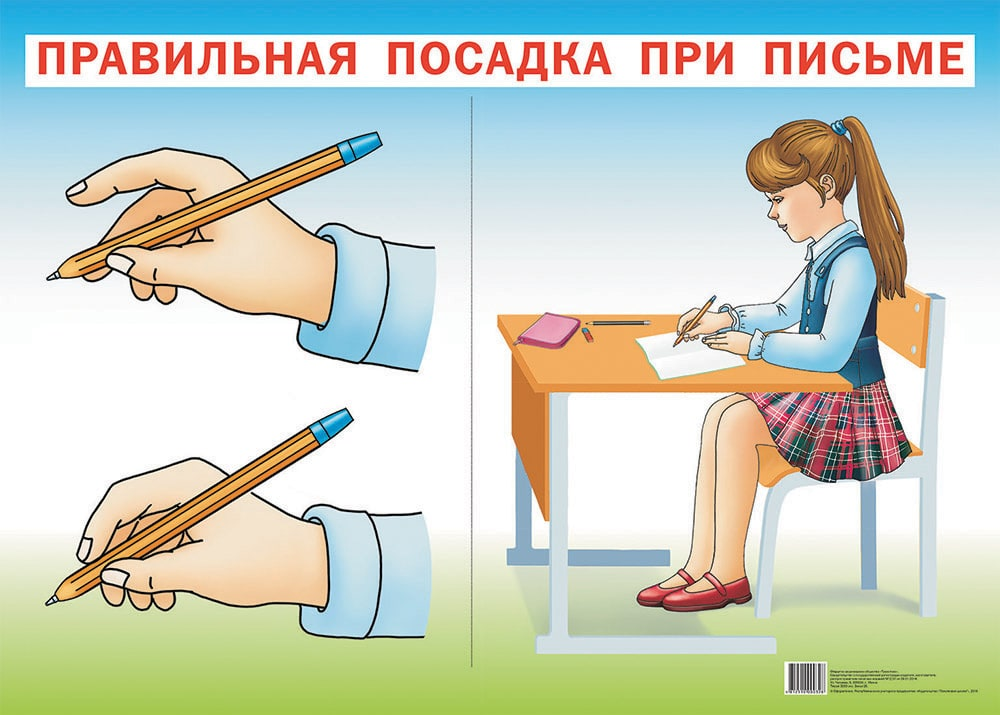 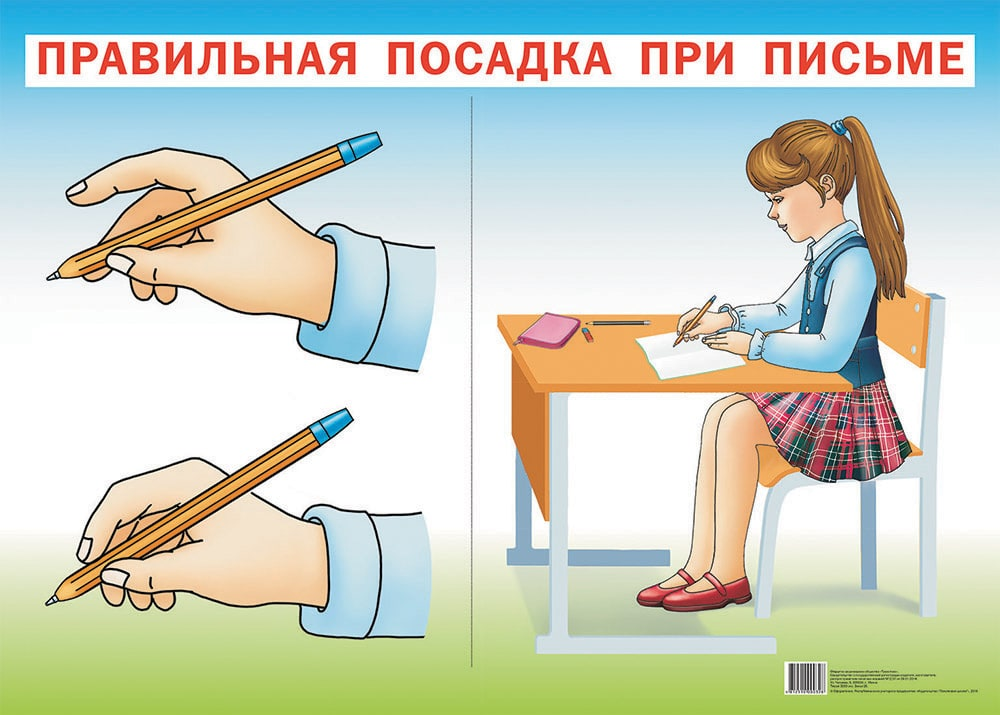 Сижу  правильно,  
пишу  красиво!
Минутка чистописания
Мягкий голос, 
Мягкий шаг,
Это буква ….
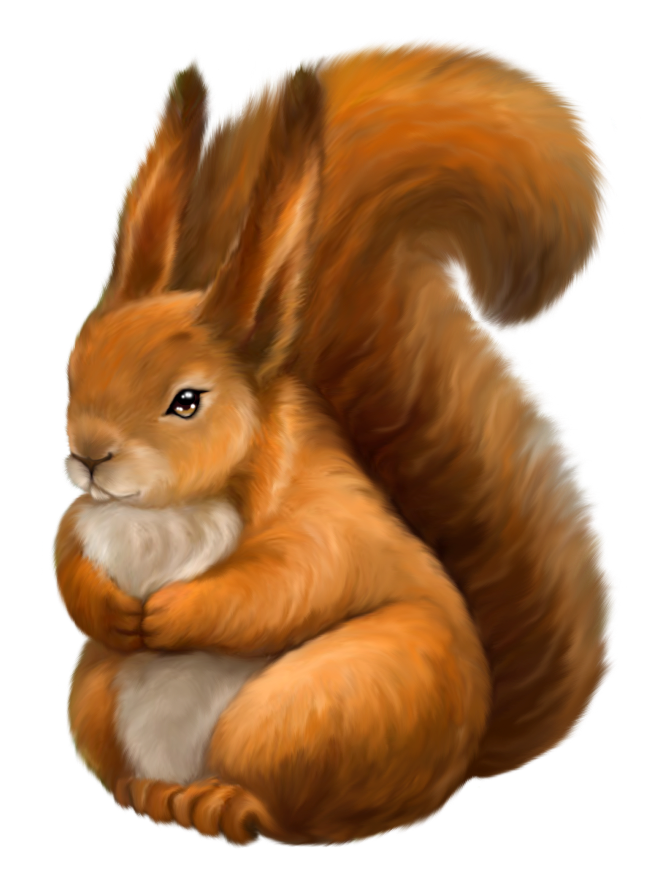 ь
Буква «мягкий знак"
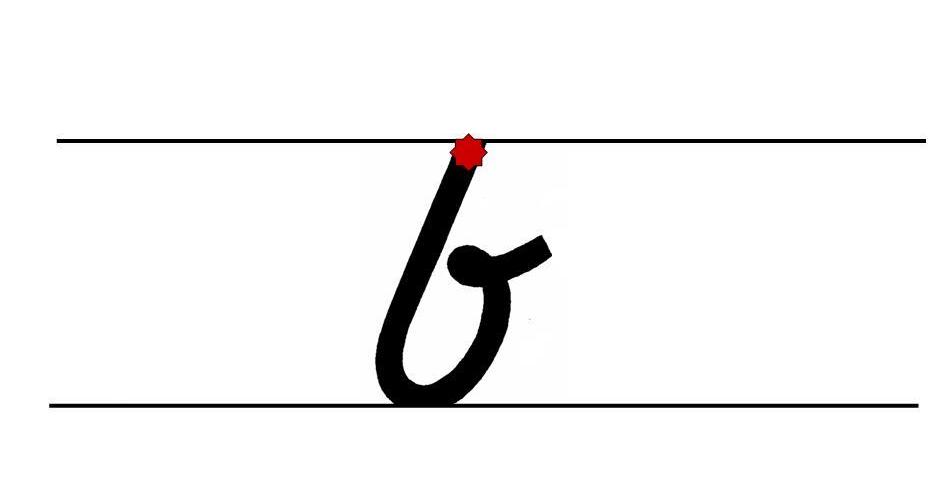 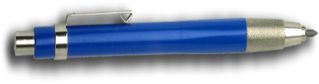 Словарная работа
Запишите слова под диктовку и разделите их по группам.
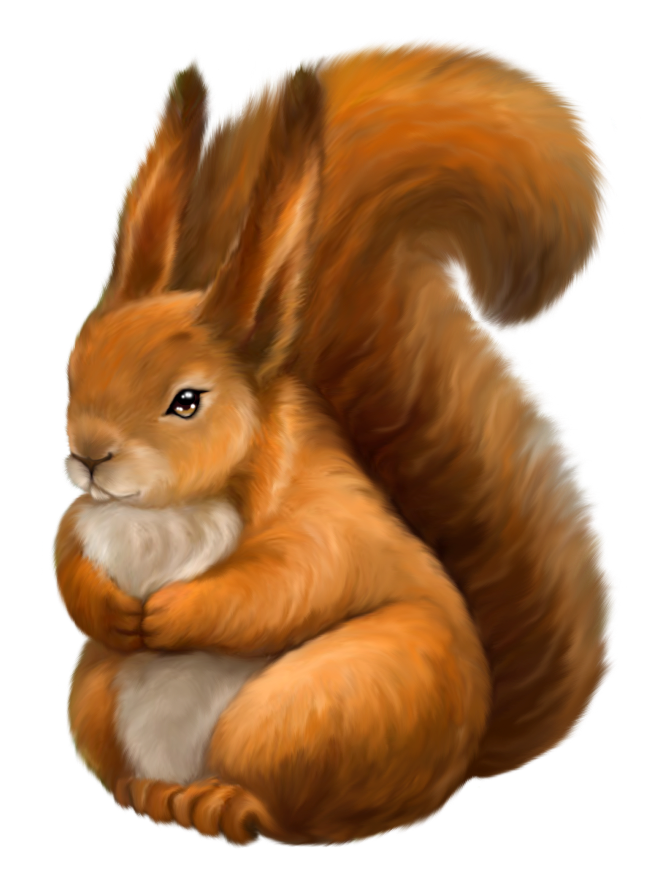 Коньки,семья, воробьи, прорубь, метель.
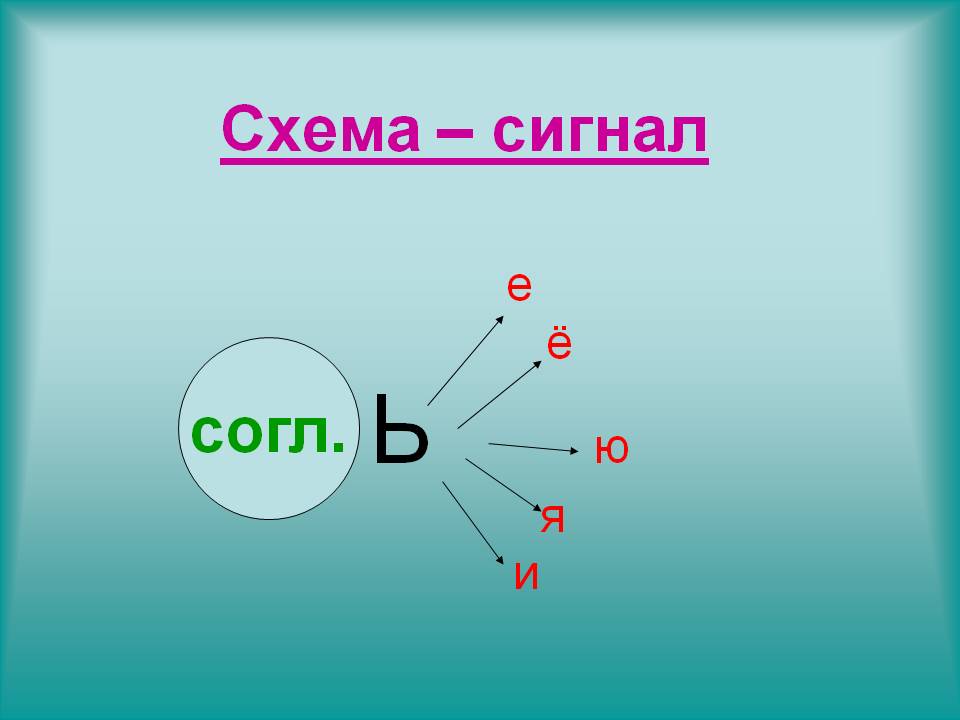 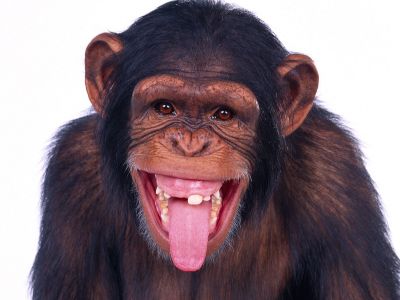 Дом высокий у неё.Развесёлое житьё.Хвост - как пятая рука,Волосатая слегка.Ну, а  может быть нога,Чтоб спасаться от врага?Кто проказницу узнает?Кто загадку отгадает?
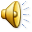 обезьяна
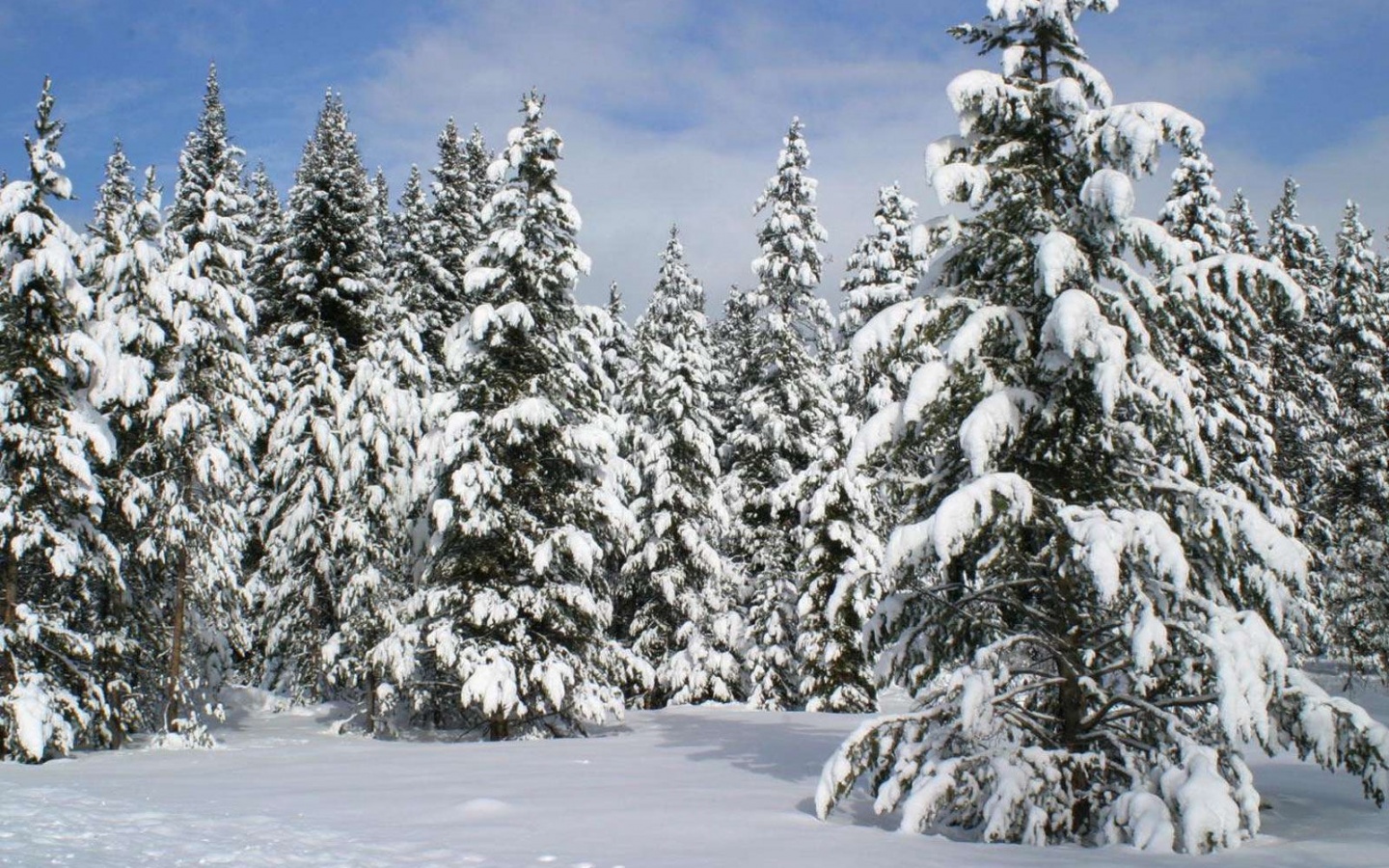 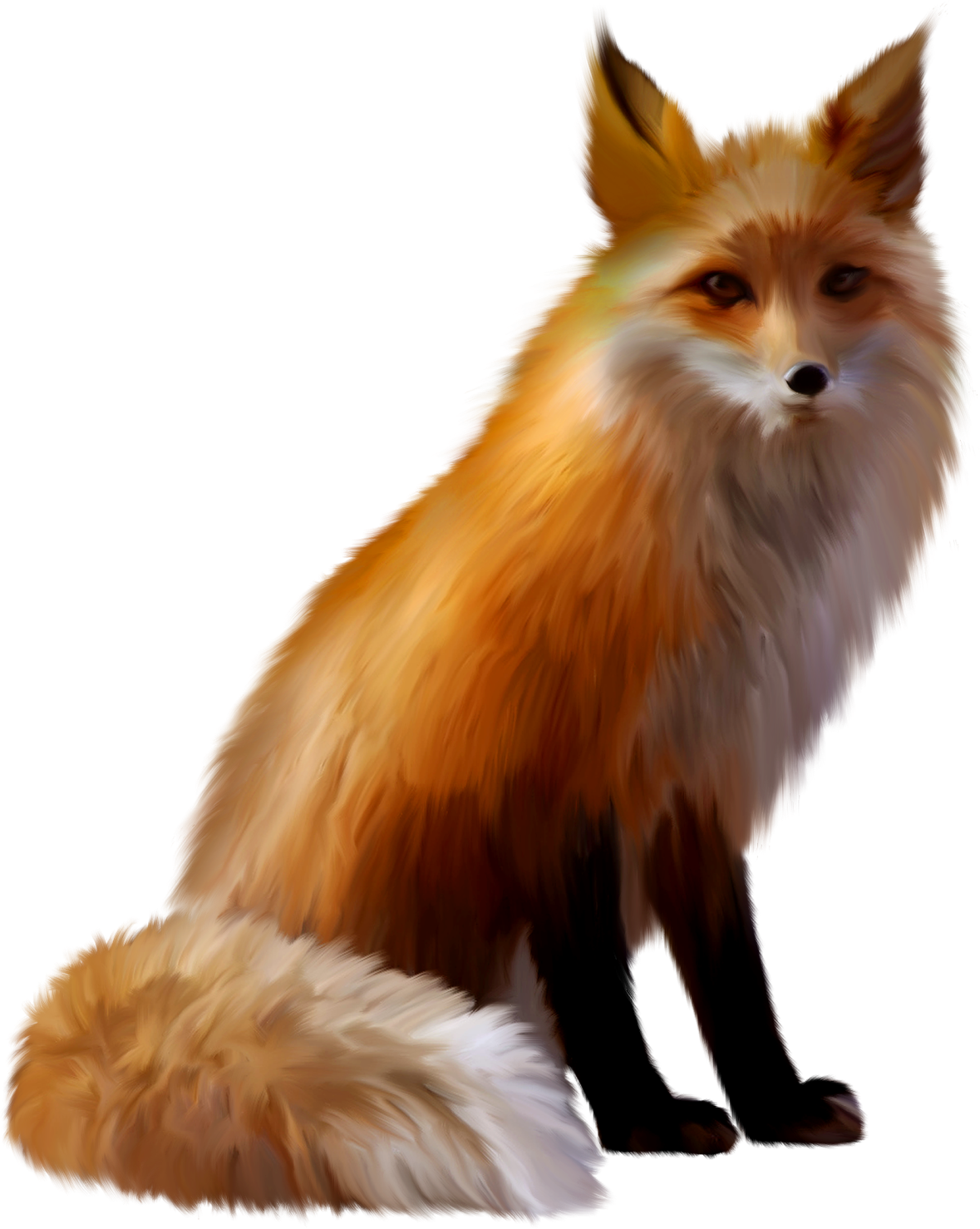 Составь предложения из слов, подчеркни грамматическую
основу.
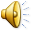 бушует, Зимой, вьюга, часто
в саду, качает, Ветер, деревья
стучат, Сучья, в окно , тополя
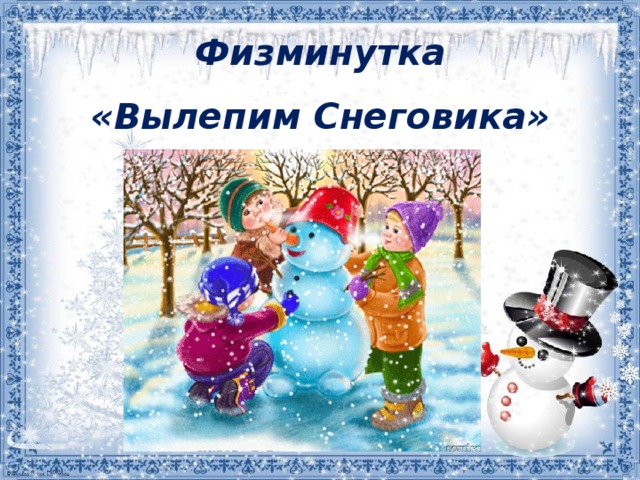 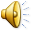 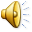 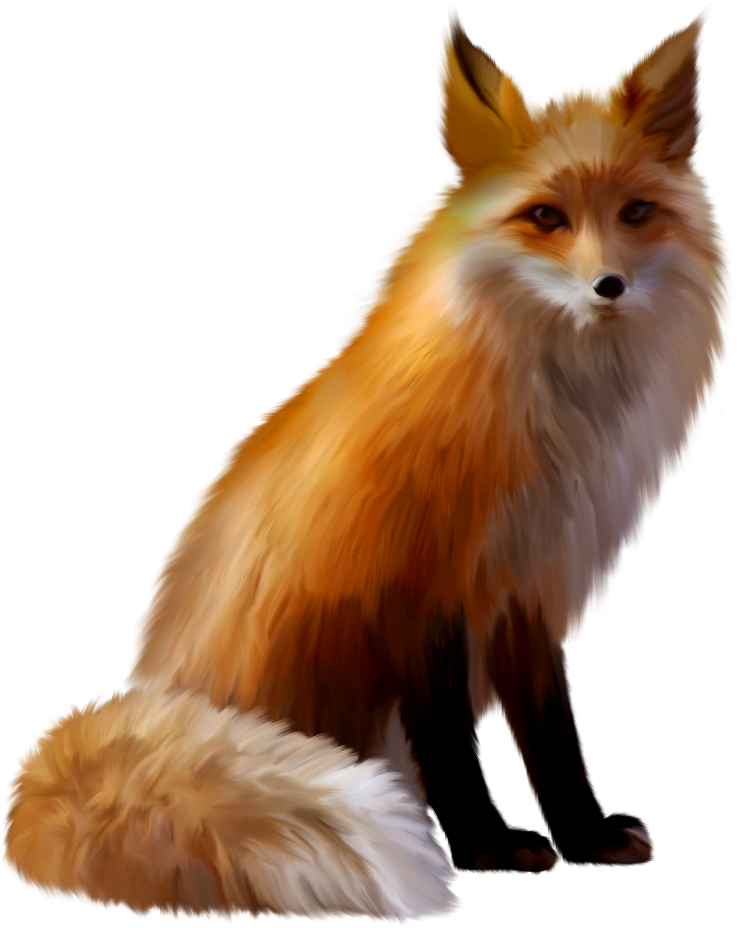 Запишите слова буквами.
[с’им’й’а]
[л’й’от]
[жыл’й’о]
[в’й’уга]
семья
льёт
жильё
вьюга
Работа с учебником
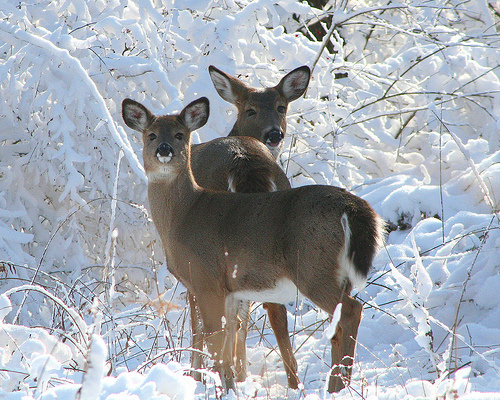 Выполните упражнение 56 страница 33.
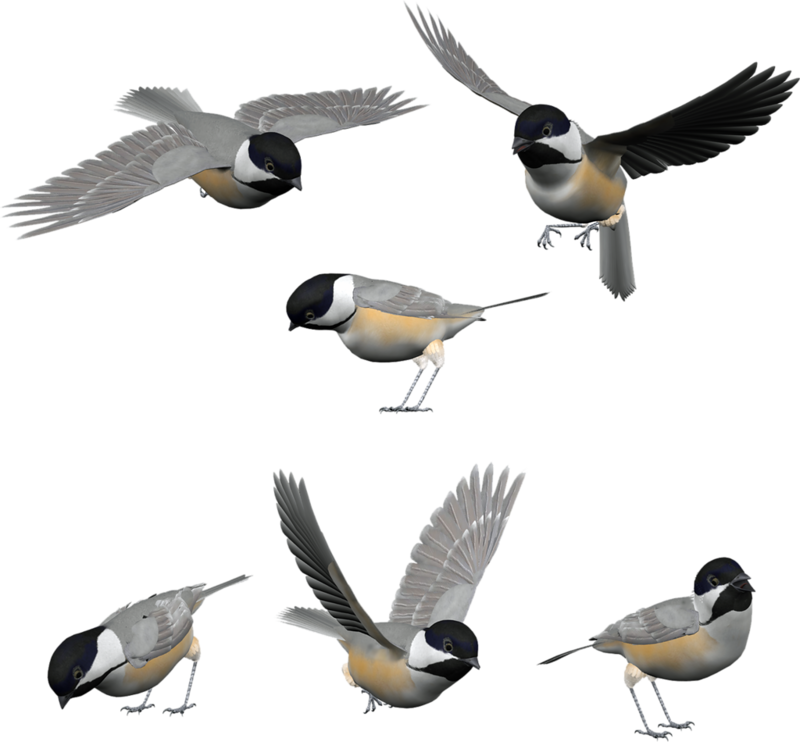 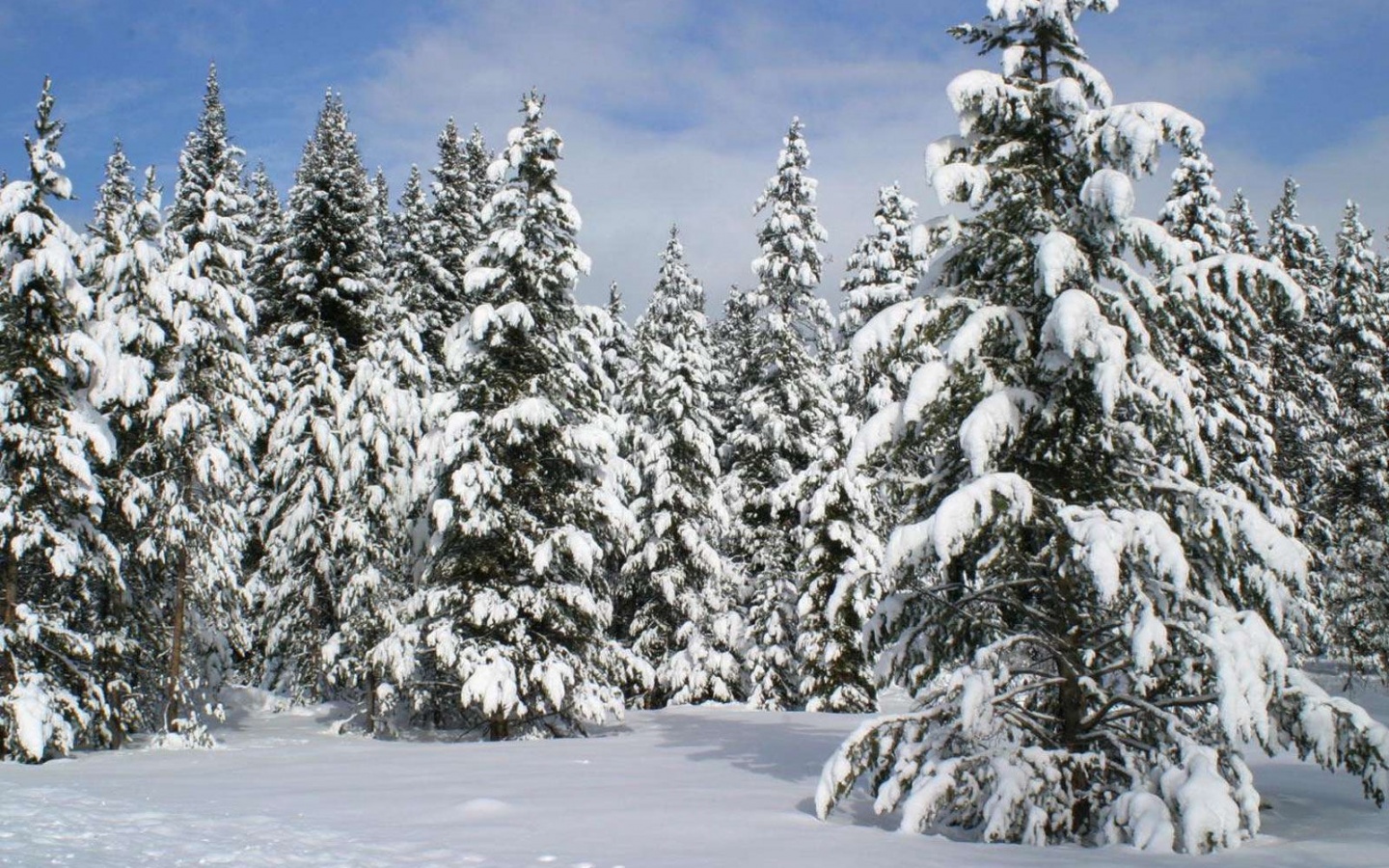 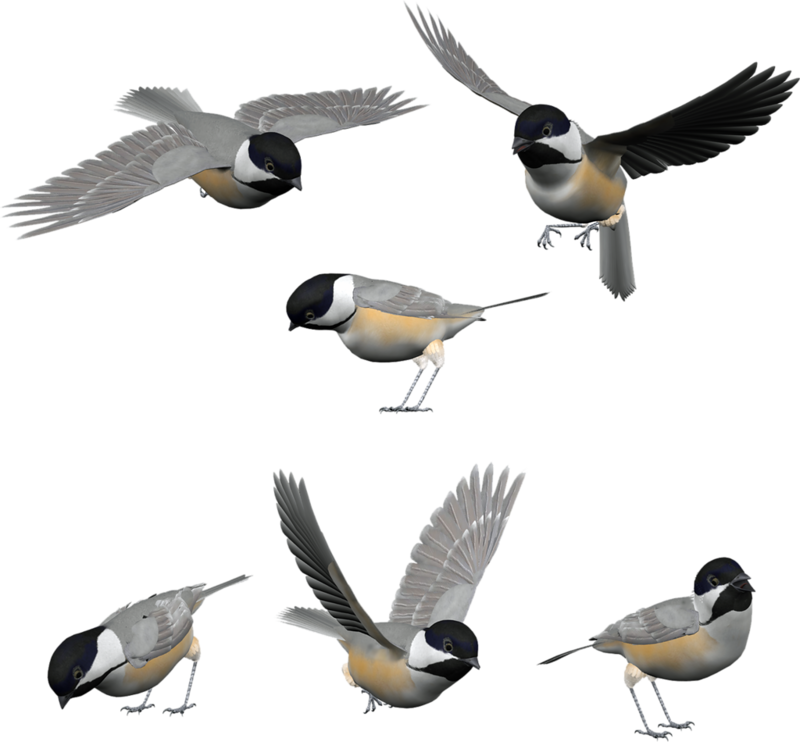 Как правильно разделить слова для переноса с разделительным ь?
перья
ульи
вьюга
здоровье
Илья
пе-рья
ульи
вью-га
здоро-вье
Илья
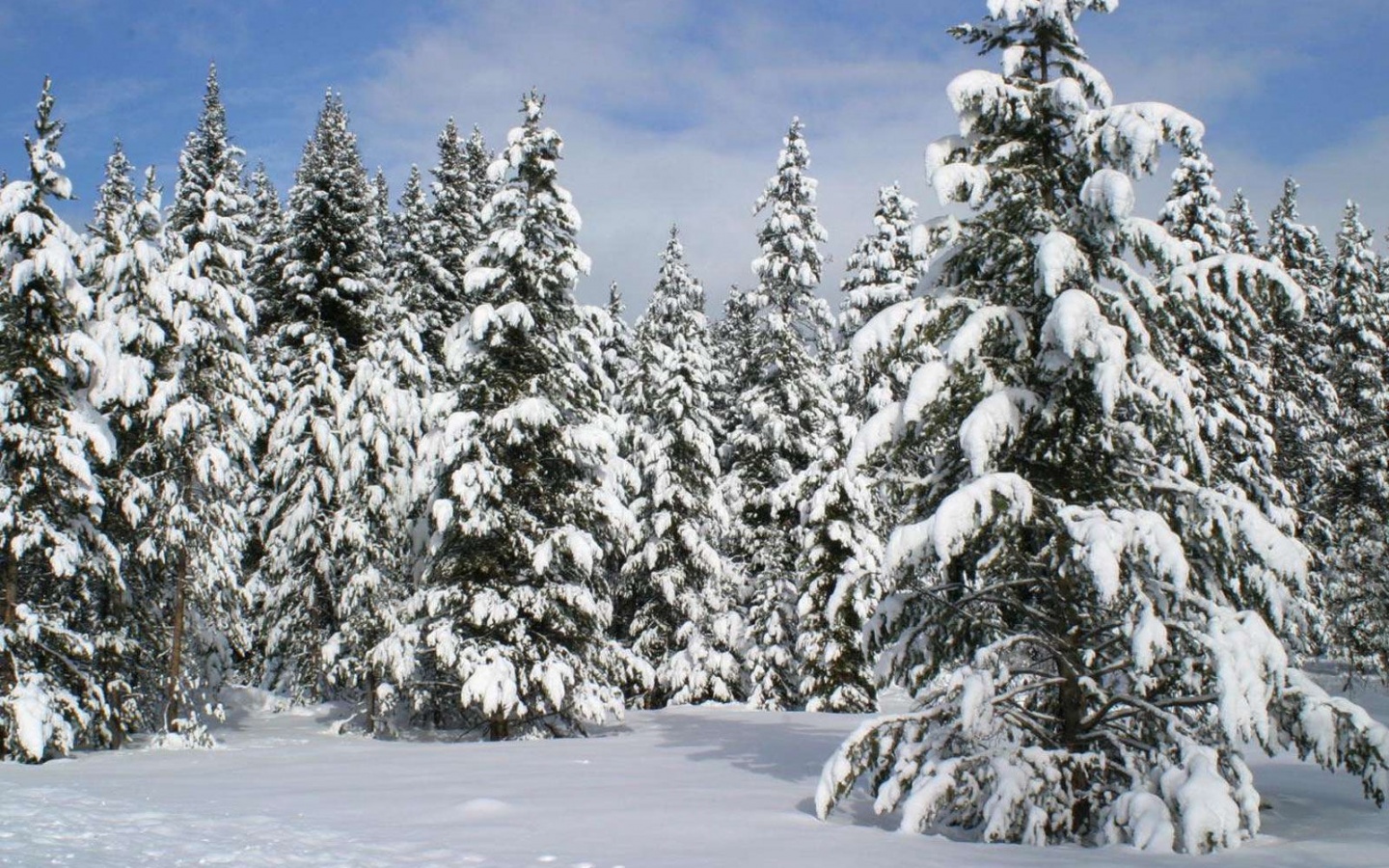 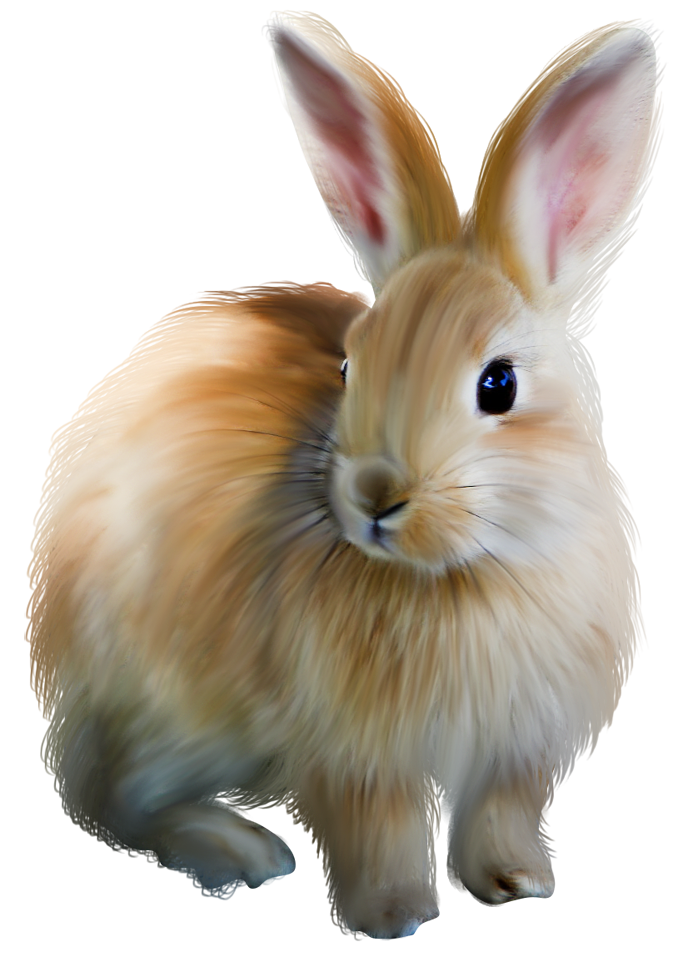 Исправьте ошибки в предложениях.
Моя семья небольшая.
Я полью укроп из лейки.
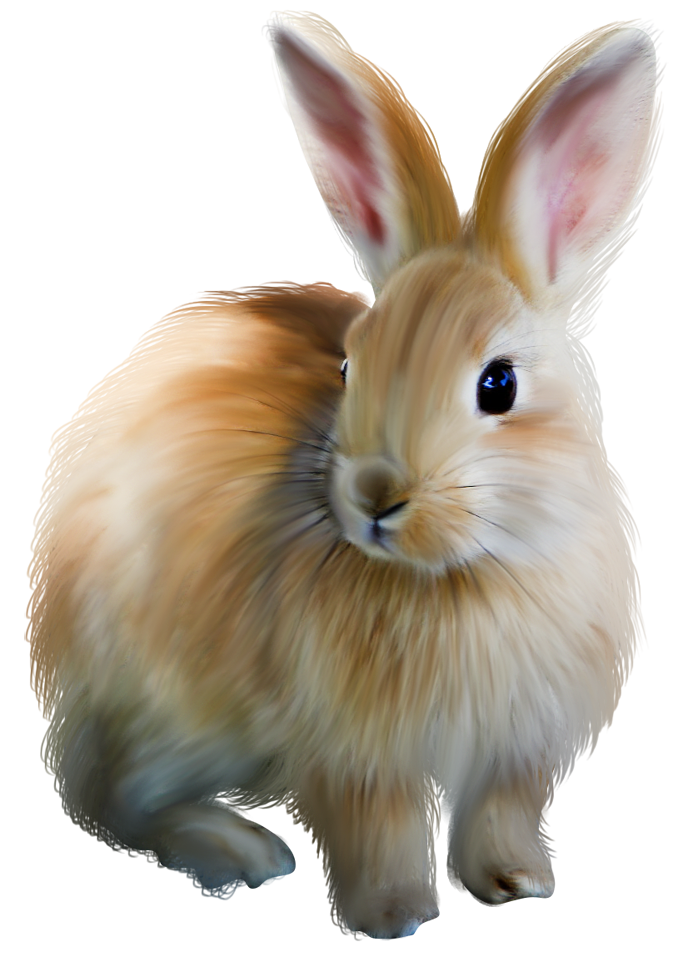 Моя семя небольшая.
Я полю укроп из лейки.
Коля забора острые.
Подведём  итоги  урока
С  какой  орфограммой  работали на  уроке?
Какую  работу  выполняет  разделительный  ь?
Перед  какими  буквами  пишется  разделительный  ь?
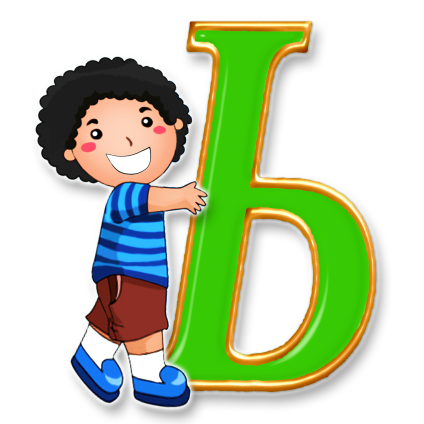 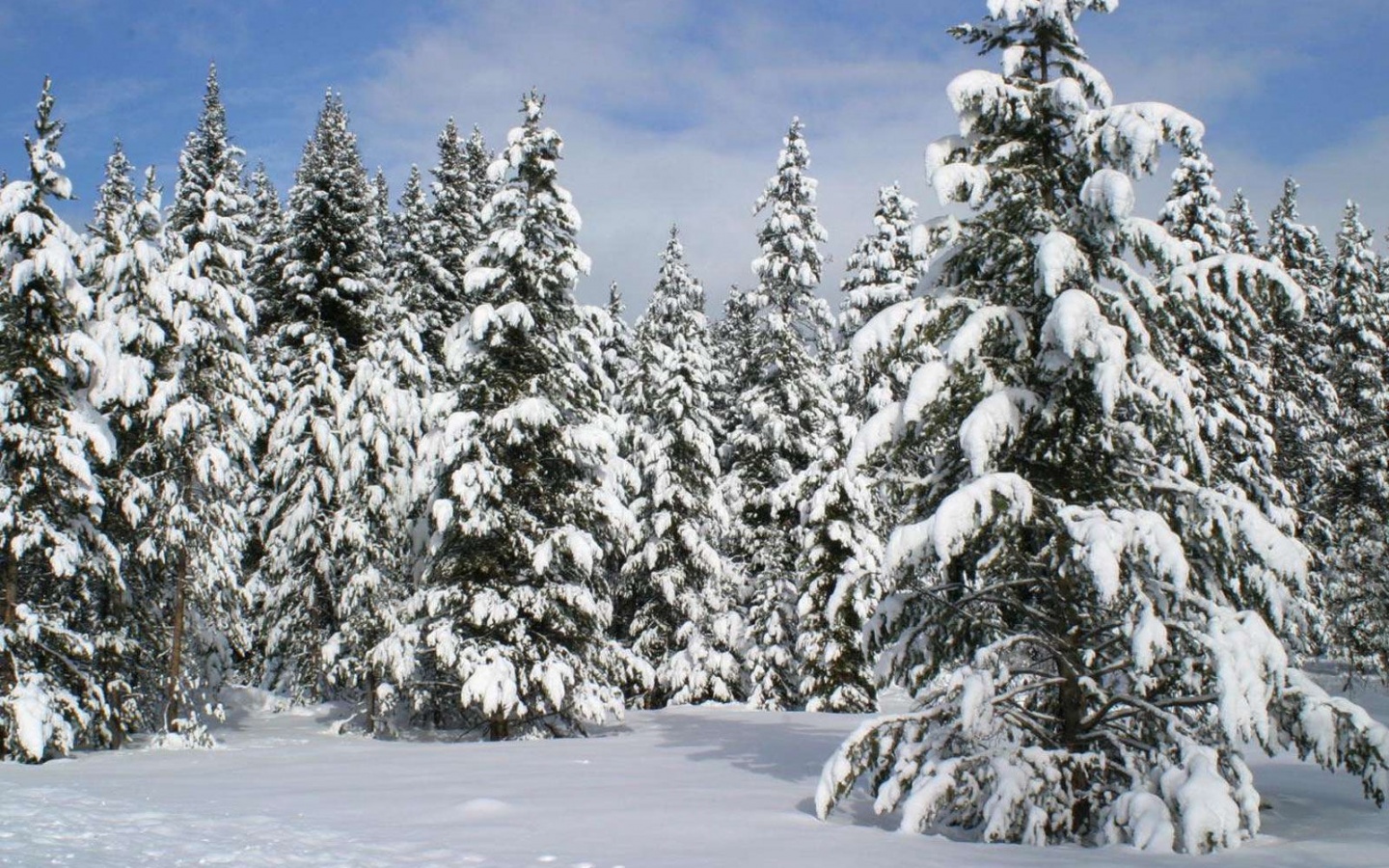 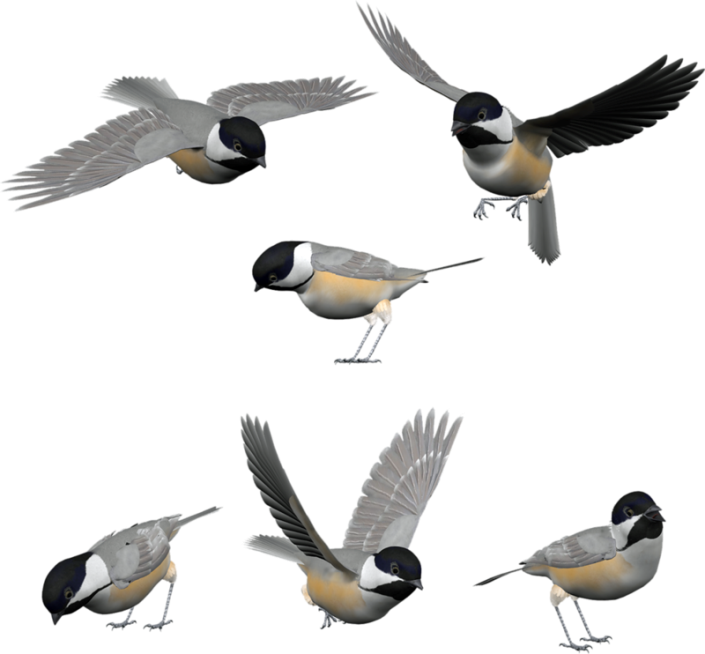 Спасибо за внимание!
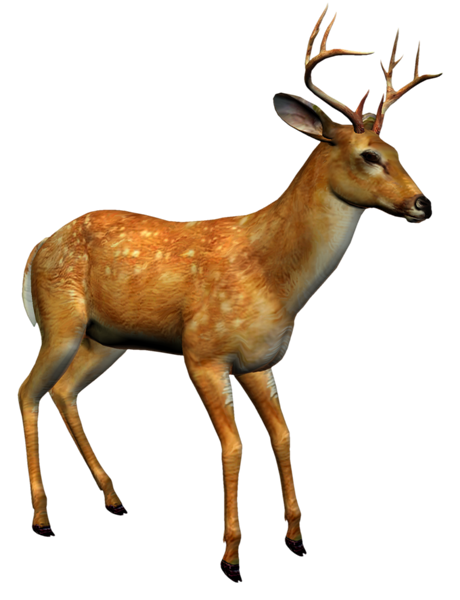 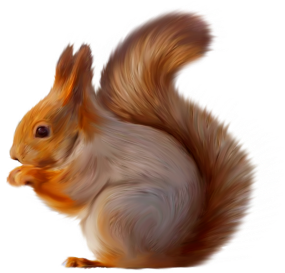 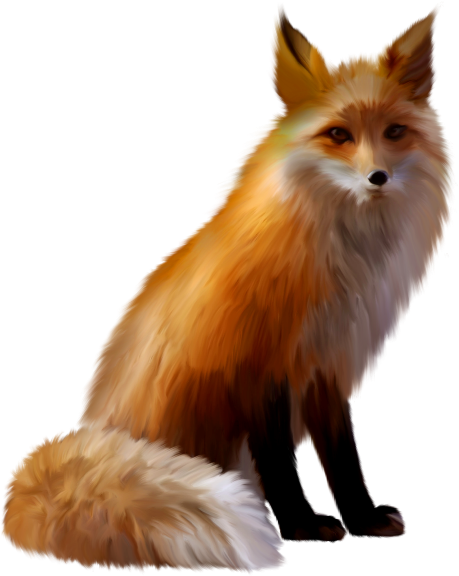 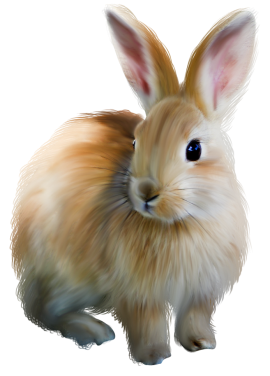